Автор презентации:  Фокина Лидия Петровна, учитель начальных классов
МКОУ «СОШ ст. Евсино» Искитимского района Новосибирской области
Тренажёр
Части речи
Русский язык
2-3 класс
УМК любой
2015
Дорогой друг!
Я приготовил  задания.
Чтобы  они появились, нужно нажать на старт.
Прочитай внимательно слово  и нажми на нужный ответ, чтобы себя проверить.
Желаю удачи!
солнце
СТАРТ
существительное
Подумай!
Отлично!
прилагательное
глагол
жёлтый
СТАРТ
существительное
Подумай!
Отлично!
прилагательное
глагол
горит
СТАРТ
существительное
Подумай!
Отлично!
прилагательное
глагол
светит
СТАРТ
существительное
Подумай!
Отлично!
прилагательное
глагол
ручей
СТАРТ
существительное
Подумай!
Отлично!
прилагательное
глагол
бежит
СТАРТ
существительное
Подумай!
Отлично!
прилагательное
глагол
весёлый
СТАРТ
существительное
Подумай!
Отлично!
прилагательное
глагол
карандаш
СТАРТ
существительное
Подумай!
Отлично!
прилагательное
глагол
быстрый
СТАРТ
существительное
Подумай!
Отлично!
прилагательное
глагол
говорит
СТАРТ
существительное
Подумай!
Отлично!
прилагательное
глагол
добрый
СТАРТ
существительное
Подумай!
Отлично!
прилагательное
глагол
ромашка
СТАРТ
существительное
Подумай!
Отлично!
прилагательное
глагол
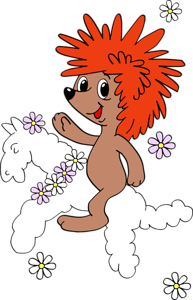 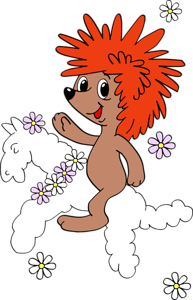 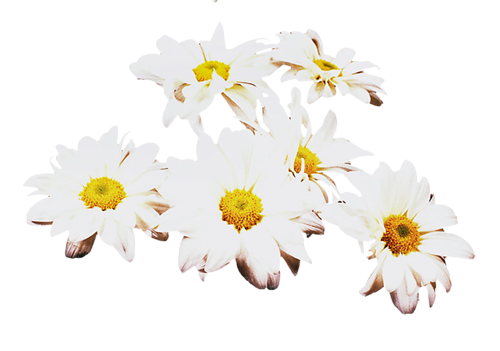 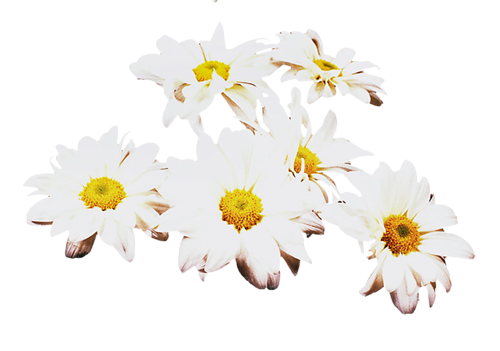 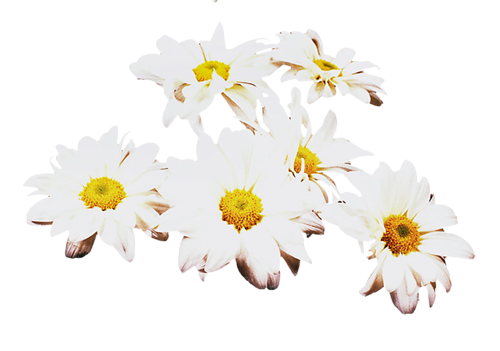 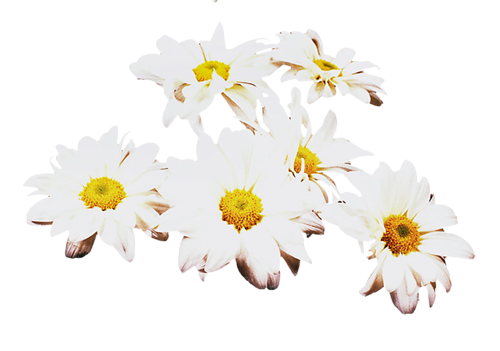 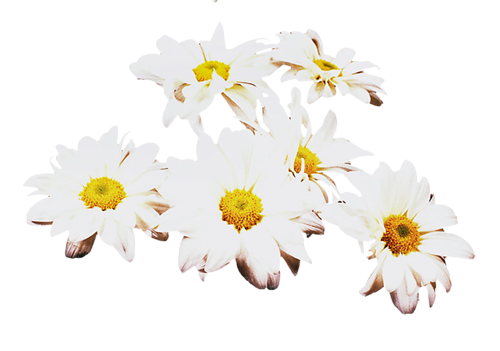 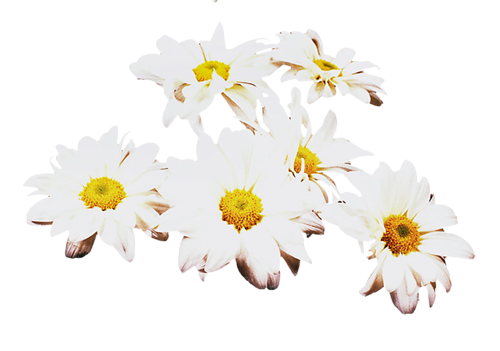 Используемые источники
Ромашки
Ёжик 
Ёжик на облаке
Ромашки 
Облака - белокрылые лошадки (песня)
Звуковые файлы записаны и обработаны в программе Audacity
Работа выполнена в рамках творческой мастерской "Технологические приемы создания ЭУМ средствами программы Microsoft Office PoverPoint«
на сайте Кулаковой Н. И.